Área Académica:  Informática
Tema:  Informática I (Introducción)

Profesor: L.I.E.  José Juan Arista Hernández
Periodo:  Enero / Junio 2015
Tema:Computing (Introduction)
Abstract:

Nowadays, Computer Science is involved in all the activities of our society. The automation of processes is a constant. Therefore, it is important to know the meaning of some of the basic concepts that help us have a better comprehension of the information. 



Keywords:  
Computer science, information, units of measure of information, computer, process, file types.
Introducción
DATOS:  Son hechos y cifras aisladas y que su interpretación 	    puede ser relativa.
	
El dato no tiene valor semántico (sentido) en sí mismo.

INFORMACIÓN:  Es  un  conjunto  organizado   de  datos 		                   procesados, que constituyen un mensaje   
                               sobre un determinado ente o fenómeno .
PROCESO:   (Del latín processus) es un conjunto de 				actividades o 		eventos que se 			realizan o suceden (alternativa  o 				simultáneamente) con un determinado fin.
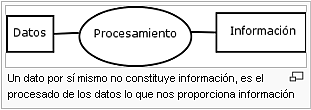 Unidades de medida de la información

Se refiere a la forma de medir la memoria y el almacenamiento  de información en las computadoras.
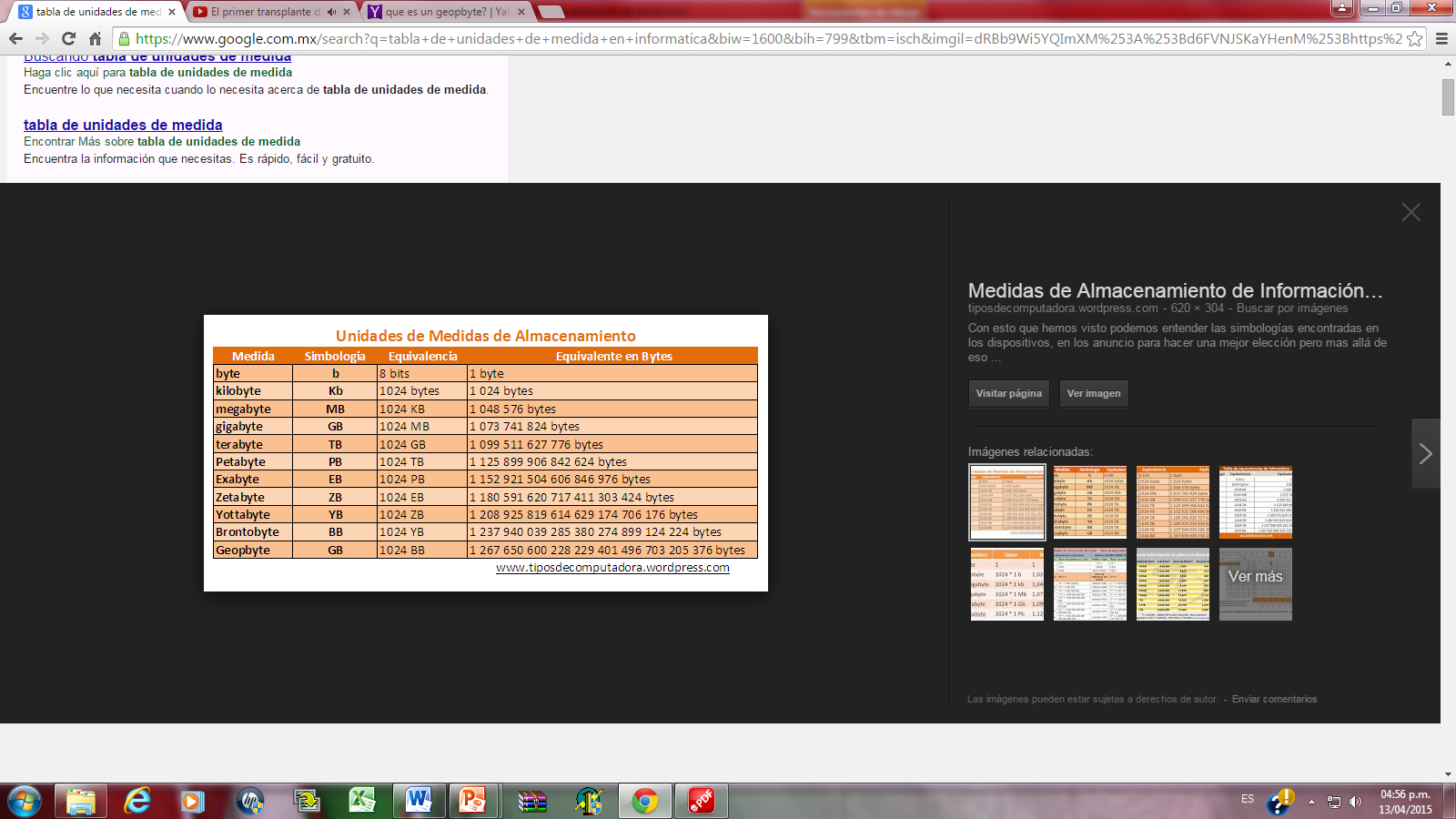 INFORMÁTICA:  El termino proviene del francés informatique    
                             (información & automática).

La informática se refiere al manejo de la información de manera automatizada y a través de equipos de cómputo. 
 COMPUTADORA: (del latín computare -calcular-), también 			denominada como ordenador o computador, 
                           son máquinas electrónicas que permiten realizar 
                           procedimientos aritméticos y lógicos para 
                           convertir datos a información útil.
ARCHIVO:  También se le suele llamar fichero, son un conjunto de datos que son almacenados en algún dispositivo,
Un archivo es identificado por un nombre, la extensión y la descripción de la carpeta o directorio que lo contiene, así como el medio (unidad) donde se almacena. 

C:/Clases/Info 1/Gpo_12/lista_asist.xls
Nombre de archivo
Extensión
Tipos de archivos
Binarios
ASCII
Imagen (jpg, bmp, gif) 
Video (mpg, mov, avi)
Comprimidos (Zip, Rar)
Ejecutables (Exe, Com)
Procesadores de palabras (Doc)
Fuente (c, p, f)
Texto (Txt, html)
Intercambio (Rtf)
Secuencias
Tipos de archivos
Especiales
Usuario
Son todos aquellos que emplea el computador para poder funcionar (S.O.), así como todos aquellos que son parte de la aplicación.
Son todos aquellos que crea el usuario final a través de alguna aplicación.
Referencias bibliográficas:

Introducción a la computación, Peter Norton, McGraw-Hill Interamericana, Sexta Edición, Impreso en México, ISBN 0-07-297890-2

Informática para preparatoria, Cecilia Pérez Chávez, ST Editorial, Primera edición, Impreso en México, ISBN 978 607 7529 54 5

Introducción a la Informática, George Beekman, Parson Prentice Hall, Sexta Edición, Impreso en España, ISBN 13: 978-84-205-4345-1